Stress ManagementTransforming Life Challenges Through Awareness and Action
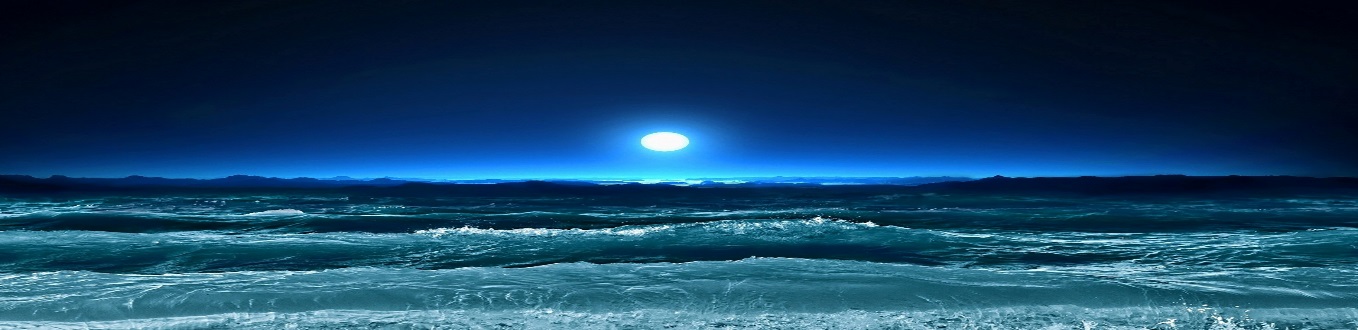 Presented by Jeff Stellmach, LCSW
Employee Assistance Program (EAP)
512-471-3366
Jeff.stellmach@austin.utexas.edu
http://www.utexas.edu/hr/eap/
1
HealthPointEmployee Assistance Program (EAP)
EAP is a resource for all benefits-eligible employees, adult dependents, partners, and retirees. 
 
Confidential, short-term counseling
Community referrals
Manager consultation and training
Trainings and groups on a variety of topics
Workplace safety and crisis management
Stress Reduction and Biofeedback Center
In-person or virtual counseling via Zoom, Teams, or phone
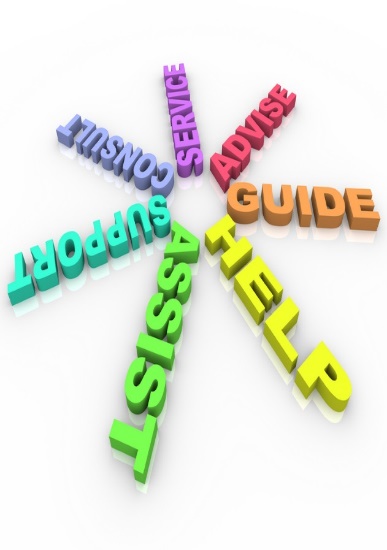 2
EAP offers in-person and telecounseling
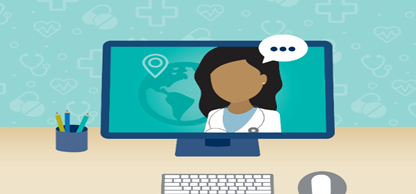 Virtual sessions conducted                                                                     by phone, Zoom, or Teams

Office located at UTA,                                                      1616 Guadalupe

Schedule by phone or email
Campus stress management resources
EAP Mindful Meditation Groups on Zoom – Tuesdays at 5:00 PM and Thursdays at 12:00 PM noon, register for initial sessions on UTLearn: https://utlearn.utexas.edu/

CMHC Drop-in Meditation Group - Tuesdays at 11:45 AM on Zoom: https://cmhc.utexas.edu/groups.html

The University Yoga Club (check their Facebook page for dates and times)

EAP Stress Reduction webpage for relaxation tracks and further instructional materials
http://sites.utexas.edu/srbc/stress-reduction-biofeedback-center/
4
Strategies for dealing with stress
Understanding and awareness 
Body posture
Meditation and mindfulness
Self-care
Physically discharging stress
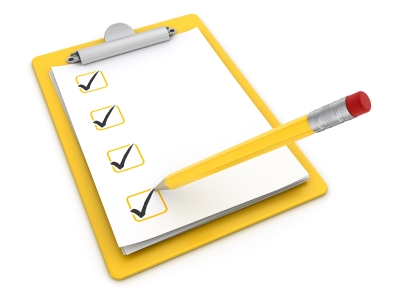 5
[Speaker Notes: Read the points first

Before next slide----QUESTION ----“How do you know that you’re stressed?”]
Signs that you’re stressed
Four domains
Physical
Emotional
Behavioral
Social
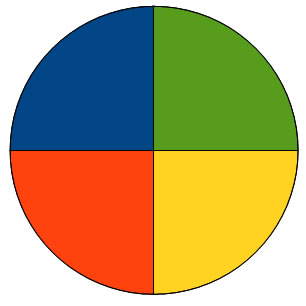 6
Physical signs of stress
Headaches
Sore neck or shoulders
Muscle tension
Changes in sleep patterns
Digestive problems
Reduced libido
Fatigue
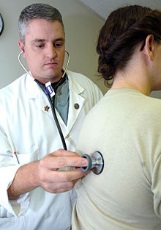 7
[Speaker Notes: The protection, tucking in response]
Emotional signs of stress
Sad
Mad
Scared
Anxious 
Depressed
Irritable
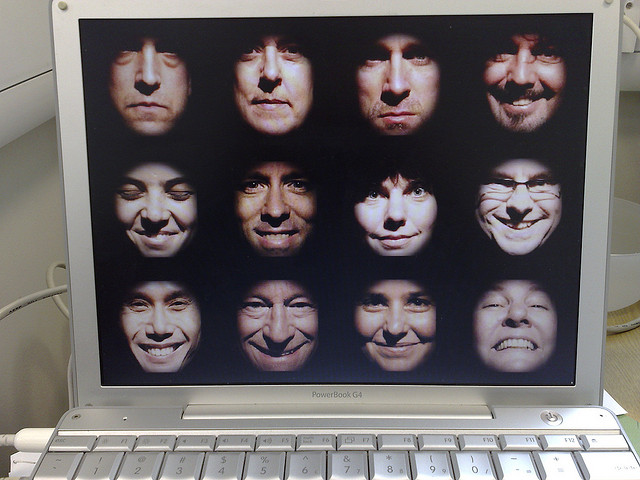 8
Behavioral signs of stress
Forgetfulness
Irritability
Poor concentration
Distractibility
Negative attitude
Reduced motivation/productivity
Boredom
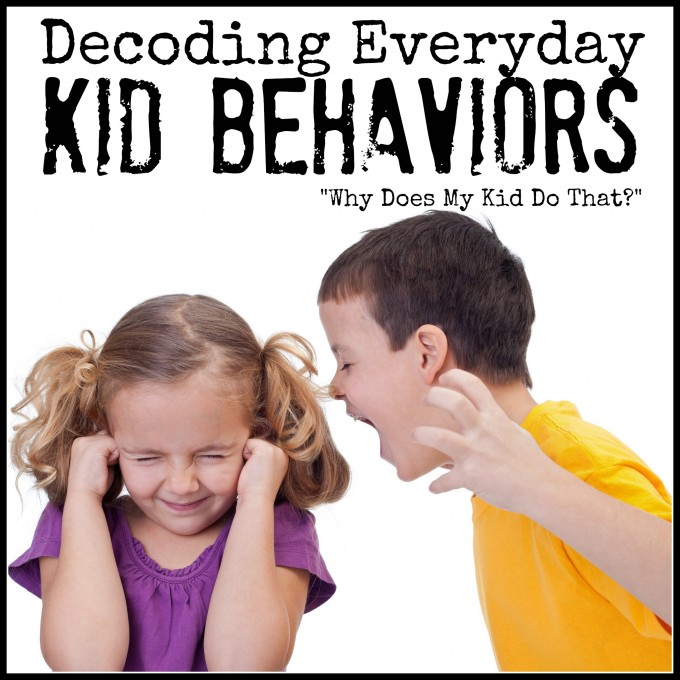 9
Social signs of stress
Loneliness
Reduced social contact
Social anxiety
Lack of intimacy
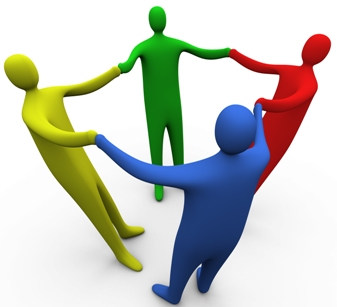 10
The physical experience of stress
Our physical response to stress can  often be acute, a type of fight or flight reaction.  What is this?

We respond to stressors by increasing heart rate and breathing, directing blood to the limbs and muscles, and scanning the environment for possible threats.
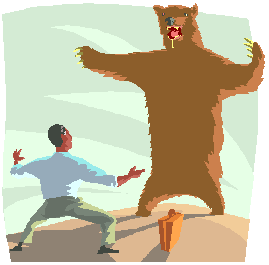 We are designed to rapidly respond to stress and challenge, often called the stress response.  This response is adaptive when the challenge is immediate and requires immediate action.
11
The prolonged stress response
We are not physically designed to stay in an acute stress response.
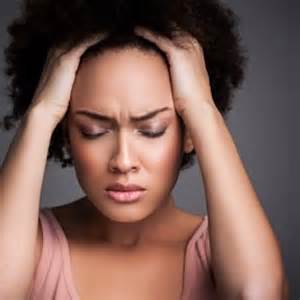 When fight or flight remains activated, we tend to view all things through the lens of a threat.
If we maintain a hyper-focus on a perceived threat, we lose the ability to see other coping options.
12
Slowing down: The relaxation response
Physically relieving stress                                         through relaxation is often                                         the most attainable goal.

Even if the goal is to address a problem, physically reducing stress makes us better able to see options and cope effectively.

Achieving the relaxation                                        response renews our                                             ability to enjoy the moment.
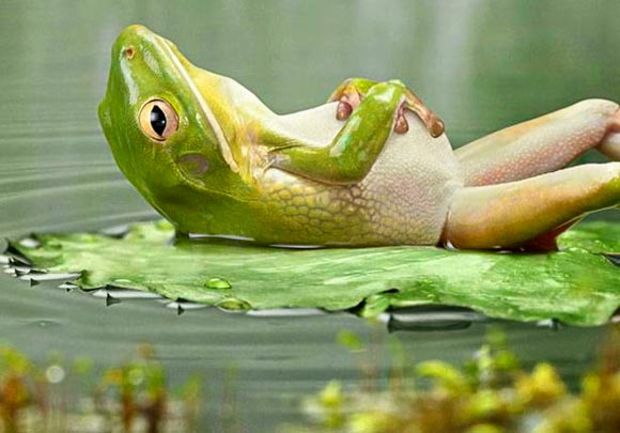 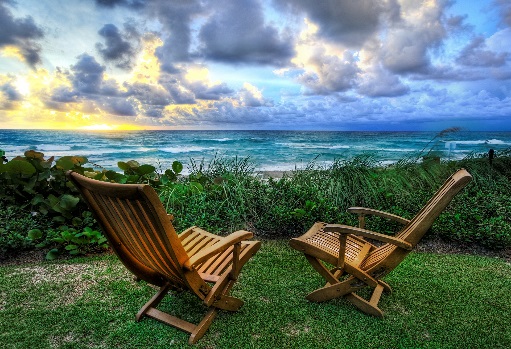 13
[Speaker Notes: Mention passive/aggressive/assertive and how this relates to fight or flight principles]
Proper seated posture
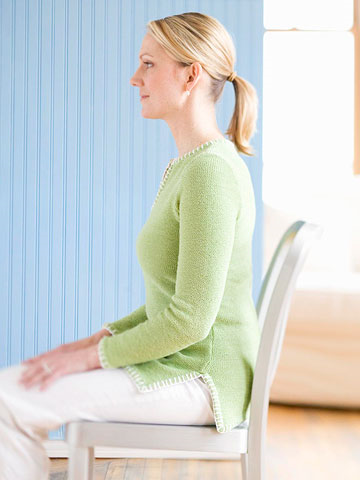 Feet flat on the floor
Legs bent at 90 degree angle
Hands resting in lap or thighs
Back straight
Use back of chair only as 
   much as you need to 
If you’re accustomed to leaning into back of chair, work towards better posture incrementally so you don’t hurt yourself
14
Meditation exercise
Try to place yourself in good posture and breathe in a rhythm that’s comfortable for you.  Slowly increase the duration of both your inhale and your exhale.
Now try to maintain your thinking in an open, in-the-moment stance.  When your thoughts attach to something, simply return your attention to your deep, relaxed breathing.
If you experience intrusive thoughts, observe them without judgment and allow them to pass.  A self-statement like, “I notice myself thinking” may be helpful.  Return your attention to your breath.
If you are having rapid thoughts, adjust the level of your gaze downward without changing the level of your head.  If you are becoming tired, shift the level of your gaze upward.
15
Questions for you
Did you close your eyes while  meditating?
What were you aware of                       in terms of your thinking? 
How did you respond                       when intrusive thoughts                entered?
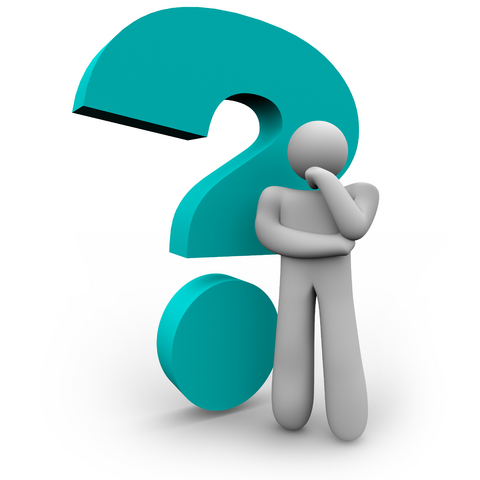 16
Mindful activities to re-set our rhythms
These are activities that bring                                                                            you into the moment and have                                                                        a calming effect.
They are typically simple,                                                                            requiring a basic focus and                                                               present awareness.
They work to regulate our                                                          breathing and reduce baseline                                                 anxiety.
An effective technique can be                                                         to observe your breathing during or after a mindful activity to capture and mark the rhythms of our relaxed breathing state.  This breathing awareness can be as short as 20 – 30 seconds.
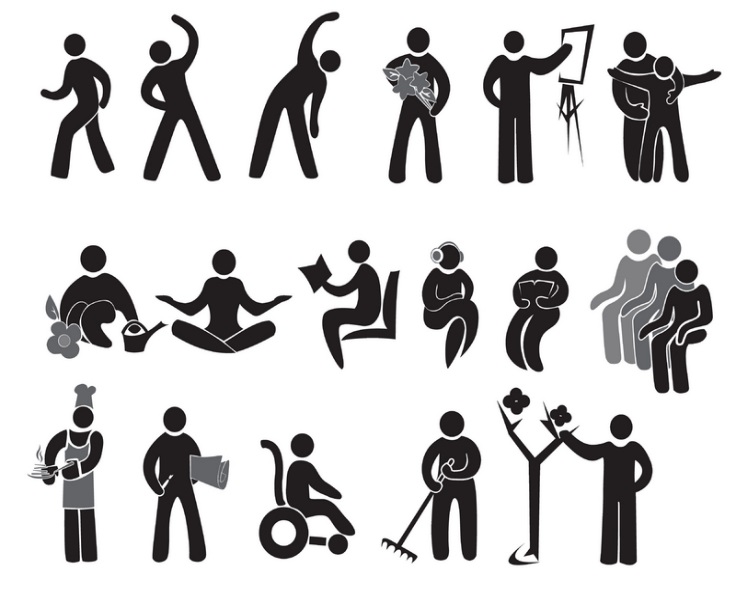 17
Some mindful activities
Swimming, walking, biking, hiking
Craft work
Cooking
Yoga 
Gardening
Fishing
Reading
Listening to or playing music
Barbecuing 
And more . . .
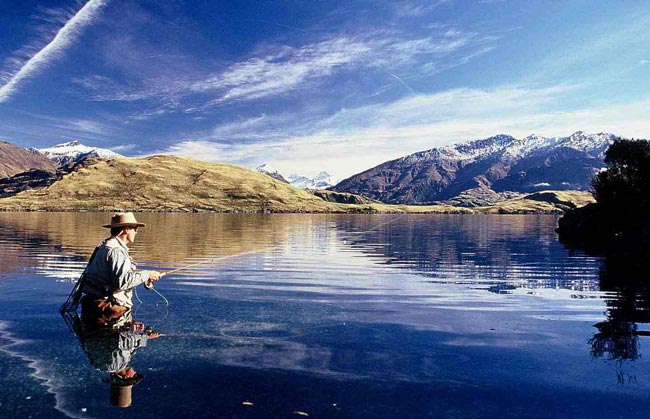 18
More on mindful activities
Write down the                                                 mindful activities                                                   you already do.

Write down the                                                                   mindful activities                                                      you would like to learn or try to do more consistently.
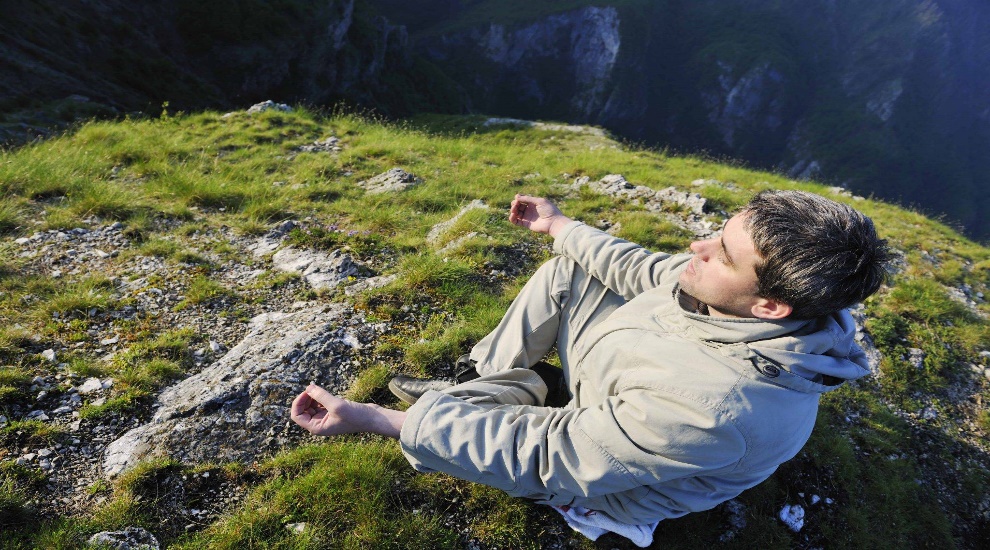 19
Mindful activities during your workday
Write down the mindful                                                                          activities you already do                                         during your workday.


How could you modify an activity you do in your personal time and make it work at the job?
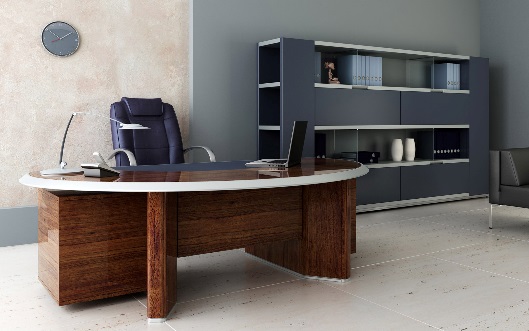 20
Slowing down
Most any basic activity 
we do can be even more 
mindful by doing it slower 
than we otherwise would.
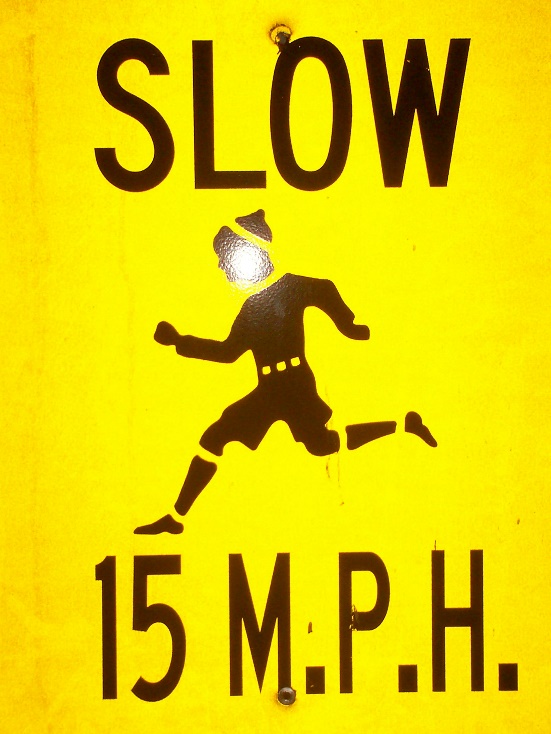 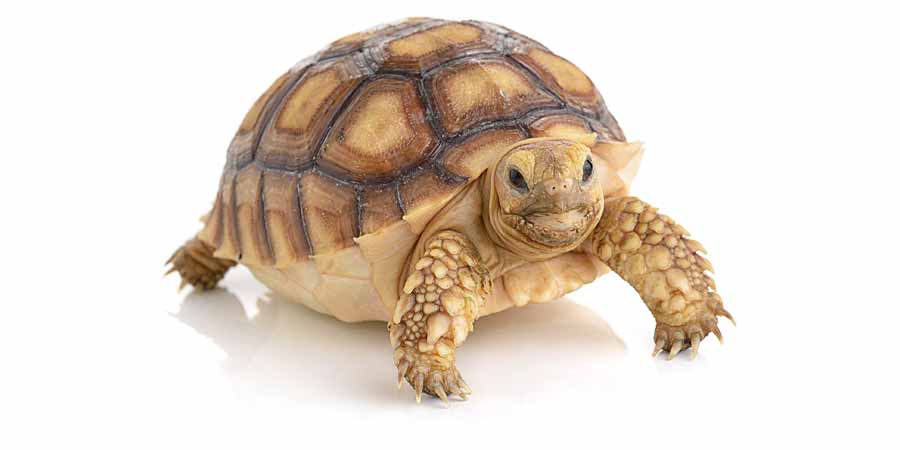 21
What is self-care?
Self-care involves intentional actions we take to care for our physical, mental, and emotional health.

It can be thought of                                                    as a type of maintenance                                   condition that is needed                                          to cope best with stress.

Healthy self-care positively                                                                                 impacts our baseline level                                       of anxiety.
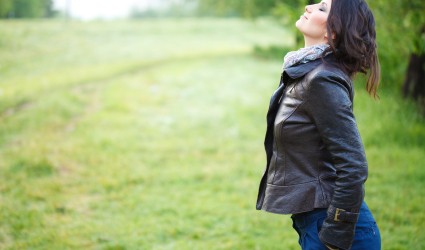 22
Self-care actions
Get quality sleep, between                                      7-10 hours for most people
Eat a healthy diet with meals                          throughout the day
Be sure to stay hydrated                                         throughout the day
Get 15 minutes of sun or fresh                                           air every day
Get in some physical activity                                             every day
Take some time to stretch tense muscles
Breathe deeply at times you feel yourself anxious or hurried
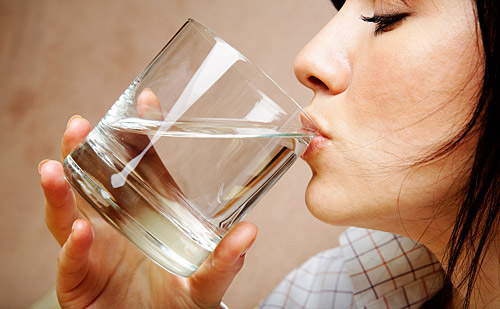 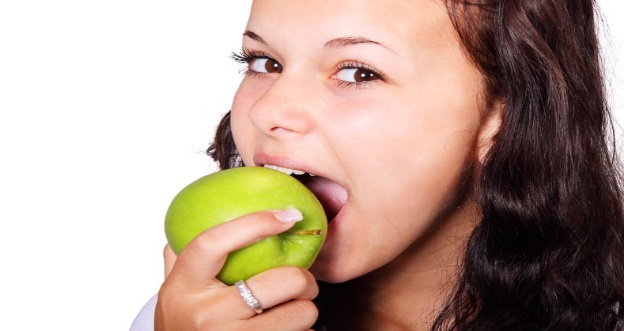 23
Fitting self-care into your day
Sleep
Diet
Water
Time outside
Physical activity 
Stretching 
Breathing
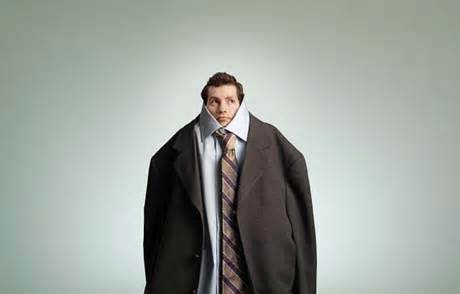 Of the self-care actions listed, write the ones you feel are well established habits in your life. 

Write the habits you would like to improve.

Of the actions you would like to increase, what is a realistic goal for you?
24
Do a posture check
As an exercise to get physical feel of healthy posture, start in a slumped position with your eyes looking down at the floor (figure at the far left).  Hold this position for 5-10 seconds.
Pull your shoulders back and up until you feel they are in alignment with your lower back.  Also bring your head to a level where you are looking straight in front of you (figure in the middle). Hold this position for 5-10 seconds.
Now arch your lower back in an exaggerated manner so that you feel slight tightness in lower back.  Also pull your shoulders back until you feel slight tightness across your chest (figure on far right). Hold this position for 5-10 seconds.
Return your body to the good posture position and hold this for 15 seconds.
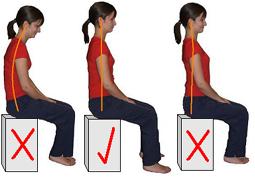 25
The physical discharge of stress
When fight or flight is activated,                          we have been given a physical                            energy to engage a stressor.

Quite often we are unable to direct physical energy at our current challenge.

Being able to physically discharge the energy we’ve generated, even when directed towards something unrelated, helps our body return to homeostasis.
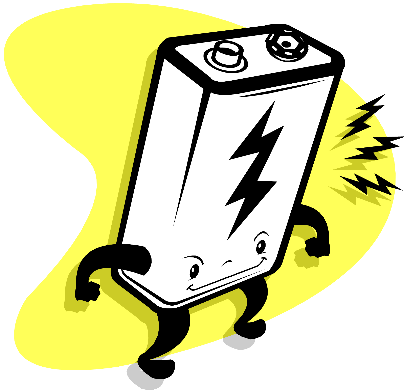 26
Discharging stress:  When, where, and how
Write down how you discharge stress in your personal life, away from work. 

Write how you discharge                                                    stress during the workday.

Are there discharge activities you do during your personal time that you could adapt to your workplace?
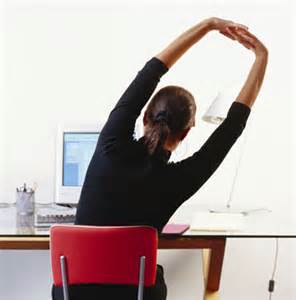 27
Your on-campus stress management resource
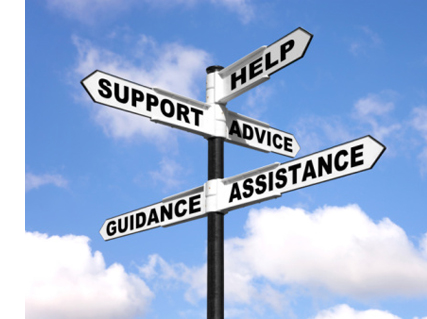 The counselors at EAP                                      are skilled in working                                           with individuals towards                         improved coping with                                          stress.  We invite you to schedule a time with us to speak about your unique life challenges and the ways you can best respond with awareness and action.
28